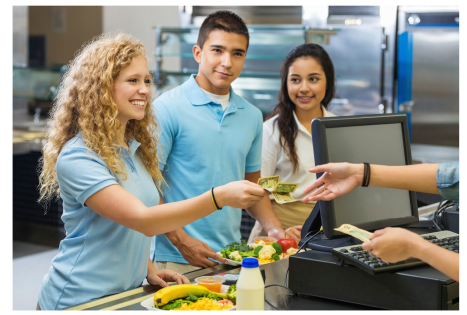 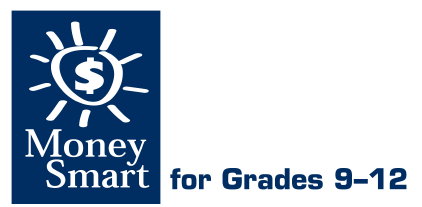 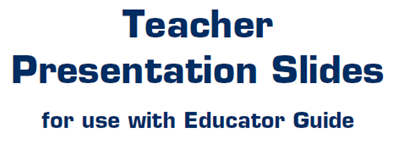 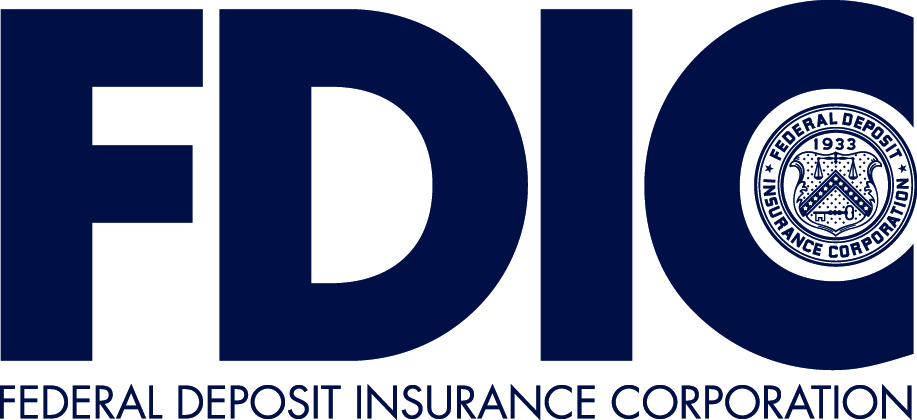 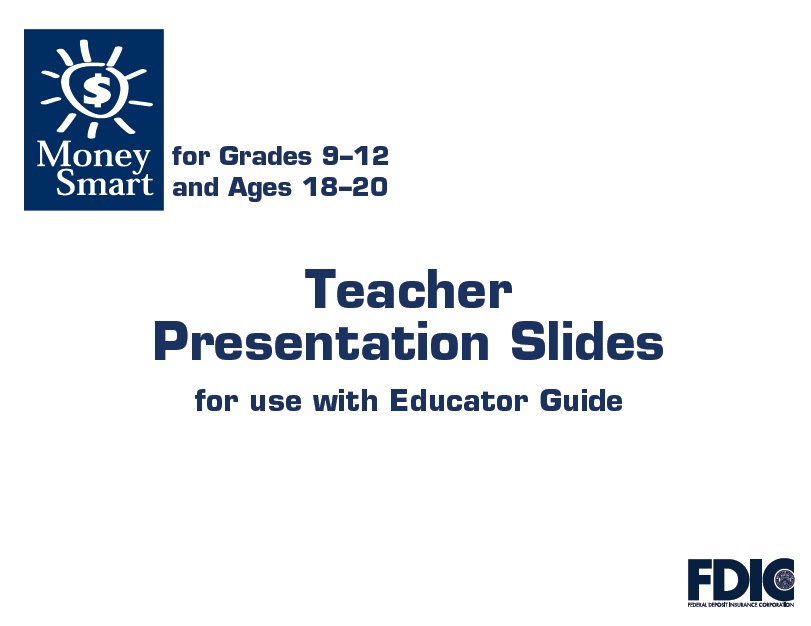 LEVEL 4   LESSON 19
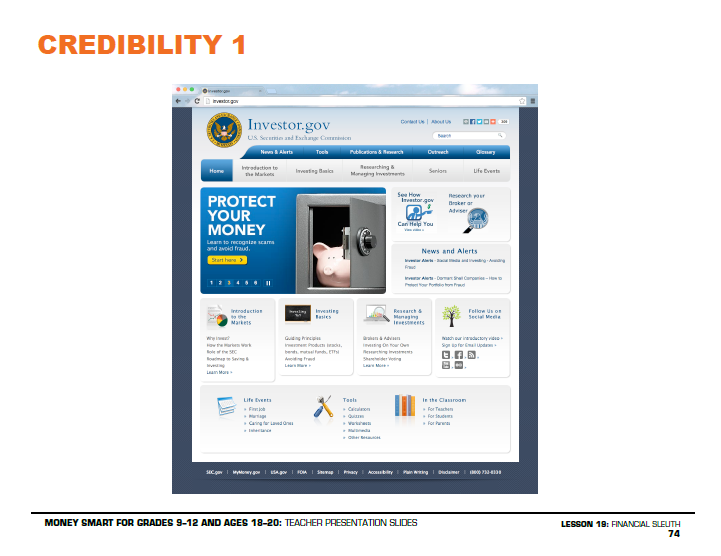 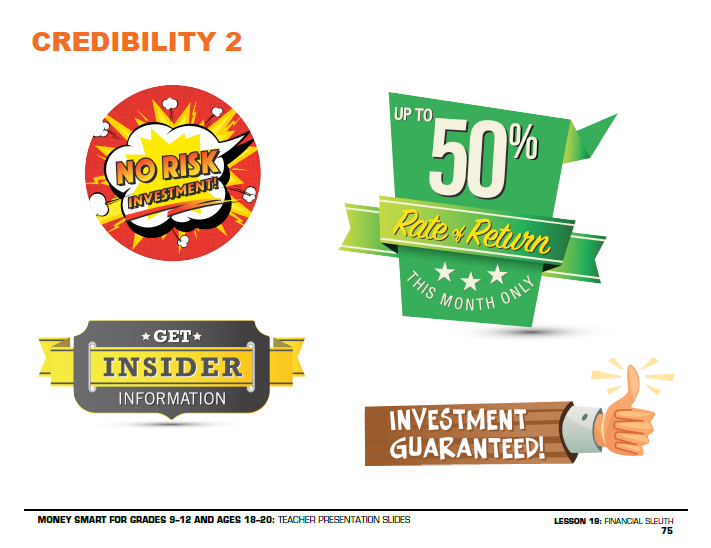